IENG 475 - Lecture 05
Drilling & Milling Operations
1/28/2020
IENG 475: Computer-Controlled Manufacturing Systems
1
Agenda
Vertical Milling Equipment
Drilling Operations
Milling Operations
Machining Calculations
Questions & Issues
1/28/2020
2
IENG 475: Computer-Controlled Manufacturing Systems
Milling
Machining is an operation in which work is fed past a rotating tool with multiple cutting edges
Axis of tool rotation is perpendicular to feed direction
Usually creates a planar surface; other geometries possible either by cutter path or cutter shape 
Other considerations and terms:
Milling is an interrupted cutting operation
Cutting tool called a milling cutter, cutting edges called "teeth" 
Machine tool called a milling machine
1/28/2020
3
IENG 475: Computer-Controlled Manufacturing Systems
Vertical Mill
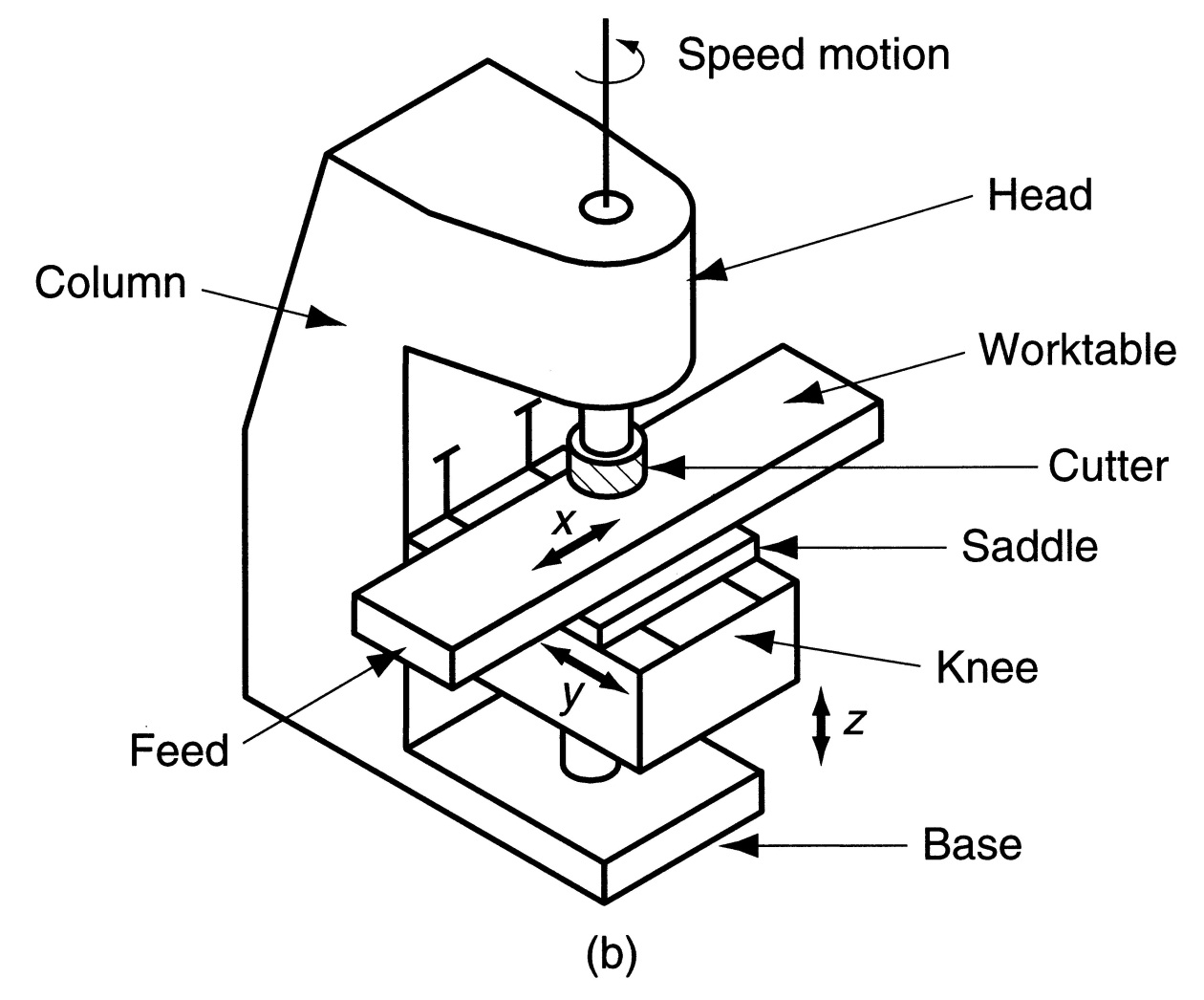 Figure 22.23 (b) vertical knee‑and‑column milling machine
1/28/2020
4
IENG 475: Computer-Controlled Manufacturing Systems
CNC Vertical Mill
Column
Head
Table
Saddle
Knee
Spindle Speed
1/28/2020
5
IENG 475: Computer-Controlled Manufacturing Systems
CNC Vertical Mill:  Axes & Tools
Spindle
Tool Holder
+ Z-axis
Cutter
Alternate Tools      (in quick-change magazine)
+ X-axis
Air Vise
– Y-axis
1/28/2020
6
IENG 475: Computer-Controlled Manufacturing Systems
Drilling
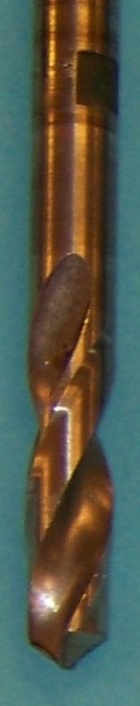 Creates a round hole in a workpart 
Contrasts with boring which can only enlarge an existing hole
Cutting tool is called a drill or drill bit 
Customarily performed on a drill press, but can be done on a vertical mill and on a lathe
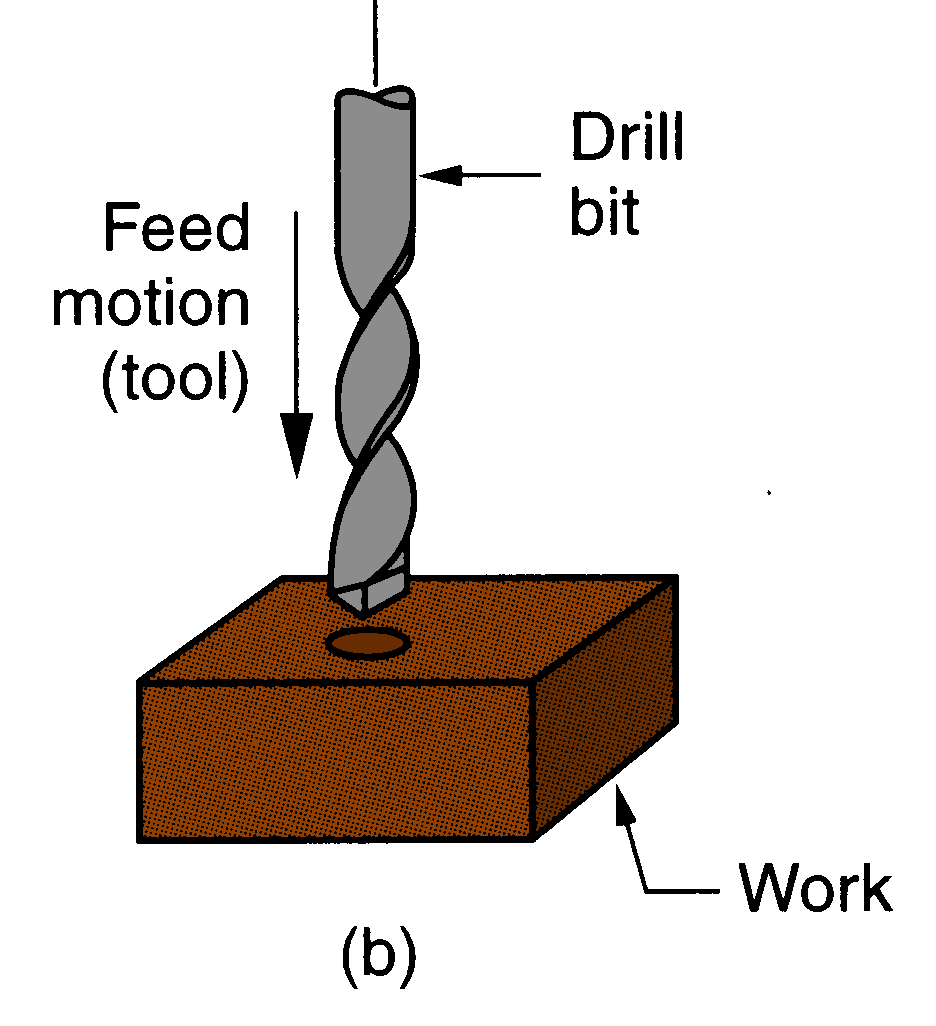 Figure 21.3 (b) drilling
1/28/2020
7
IENG 475: Computer-Controlled Manufacturing Systems
Through Holes vs. Blind Holes
Through‑holes - drill exits the opposite side of work
Blind‑holes – drill does not exit work on opposite side
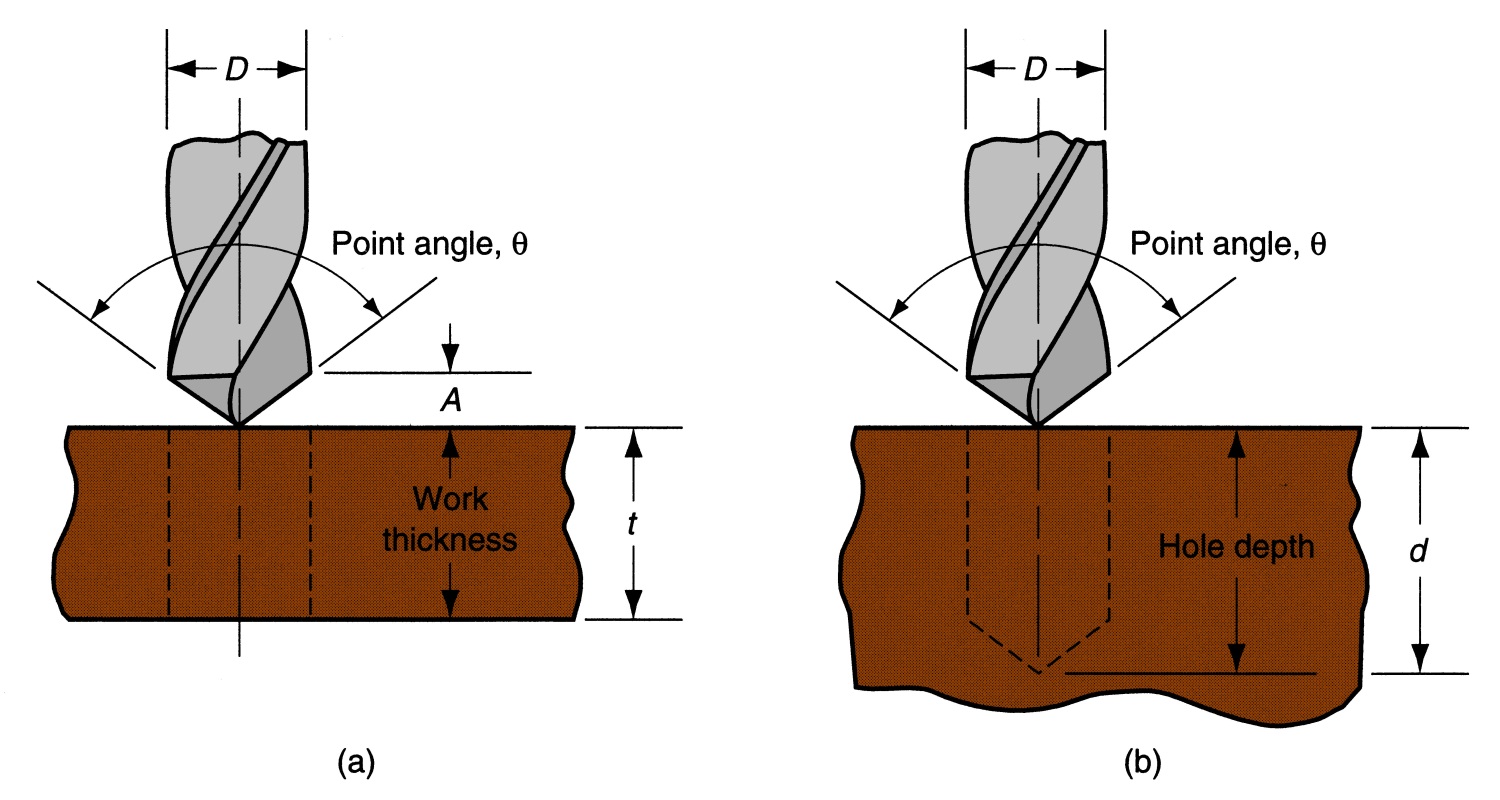 Figure 22.13 ‑ Two hole types: (a) through‑hole, and (b) blind hole
1/28/2020
8
IENG 475: Computer-Controlled Manufacturing Systems
Reaming
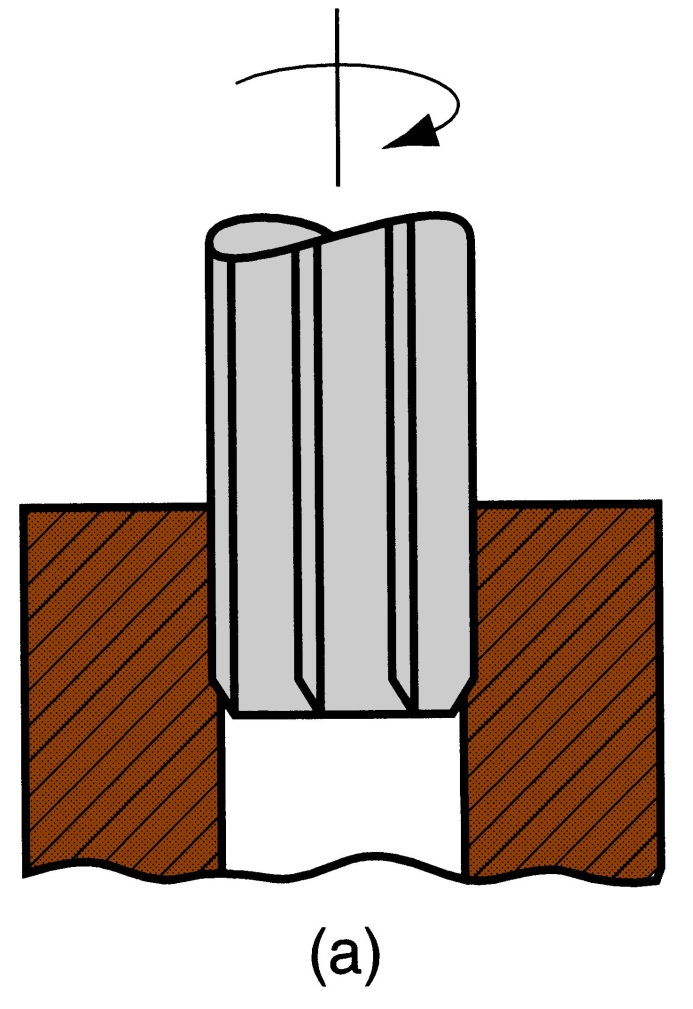 Used to slightly enlarge a hole, provide better tolerance on diameter, and improve surface finish
Figure 22.14 ‑ Machining operations 	related to drilling: (a) reaming
1/28/2020
9
IENG 475: Computer-Controlled Manufacturing Systems
Tapping
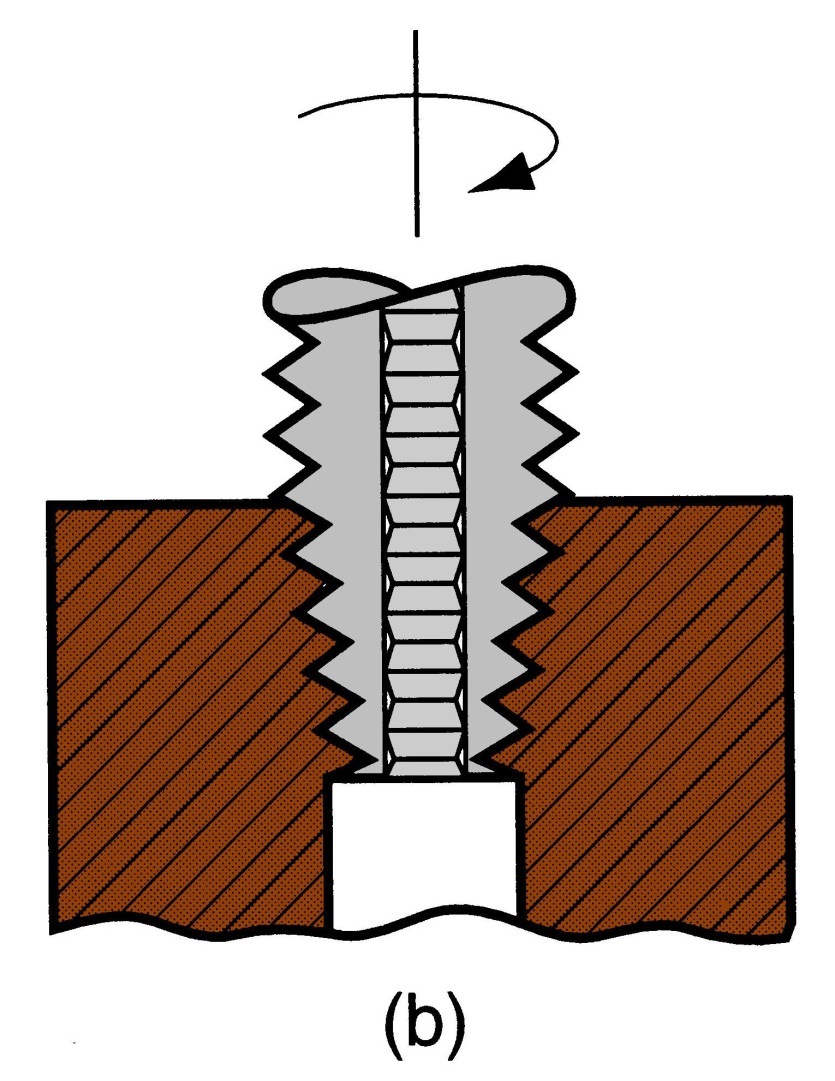 Used to provide internal screw threads on an existing hole

	The tool is called a tap
Figure 22.14 (b) tapping
1/28/2020
10
IENG 475: Computer-Controlled Manufacturing Systems
Counterboring
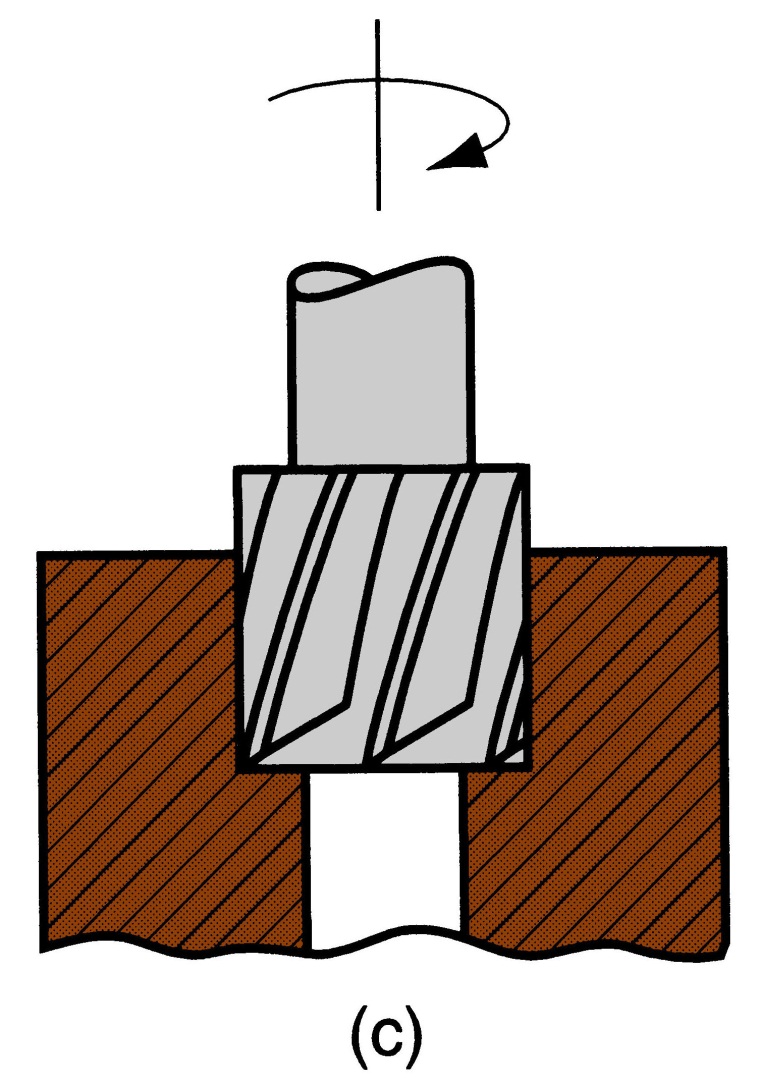 Provides a stepped hole, in which a larger diameter follows a smaller diameter partially into the hole
Figure 22.14 (c) counterboring
1/28/2020
11
IENG 475: Computer-Controlled Manufacturing Systems
Accurate Hole-making
Sequence of Operations:
Pilot (Center) Drill 
Drilling
Boring
Reaming
1/28/2020
12
IENG 475: Computer-Controlled Manufacturing Systems
Milling Parameters Illustrated
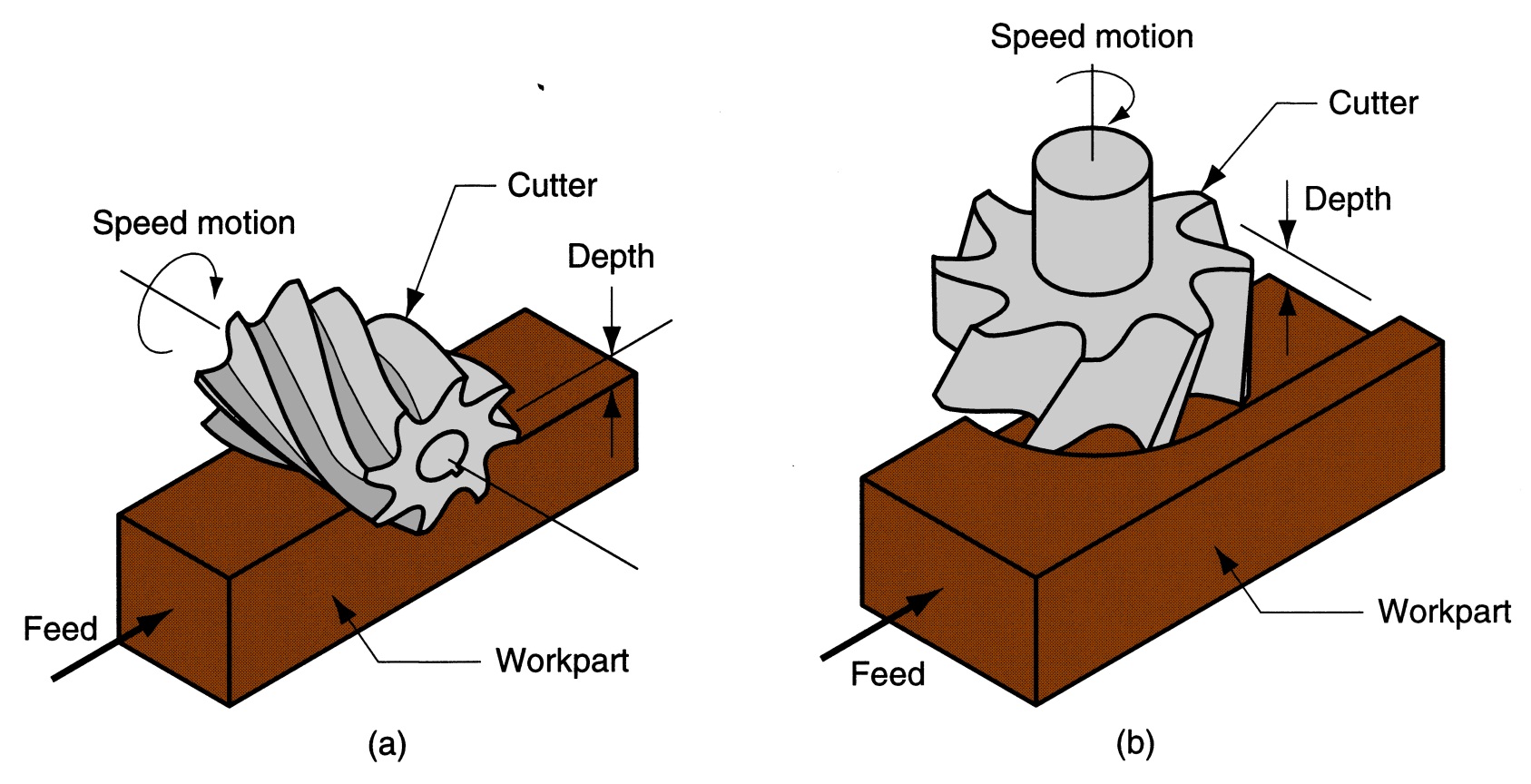 Figure 21.3 ‑ Two forms of milling: (a) peripheral milling, and (b) face milling
1/28/2020
13
IENG 475: Computer-Controlled Manufacturing Systems
Slab Milling
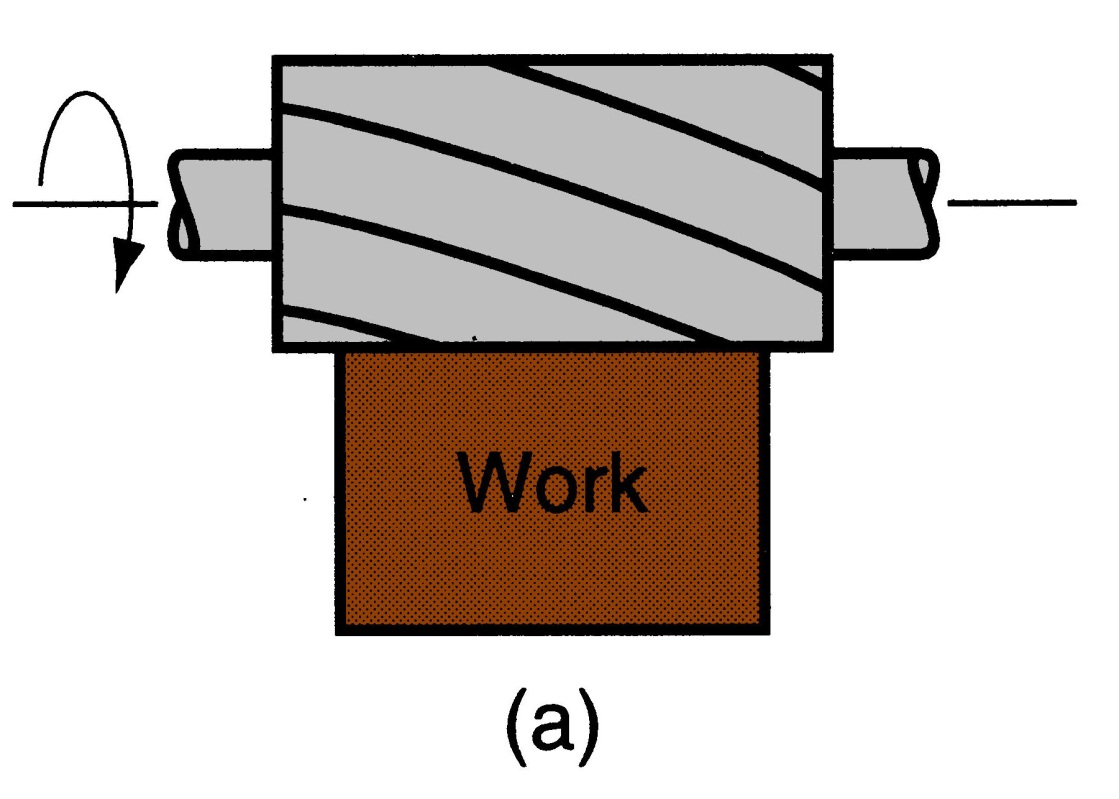 The basic form of peripheral milling in which the cutter width extends beyond the workpiece on both sides
Figure 22.18 (a) slab milling
1/28/2020
14
IENG 475: Computer-Controlled Manufacturing Systems
Slotting
Width of cutter is less than workpiece width, creating a slot in the work
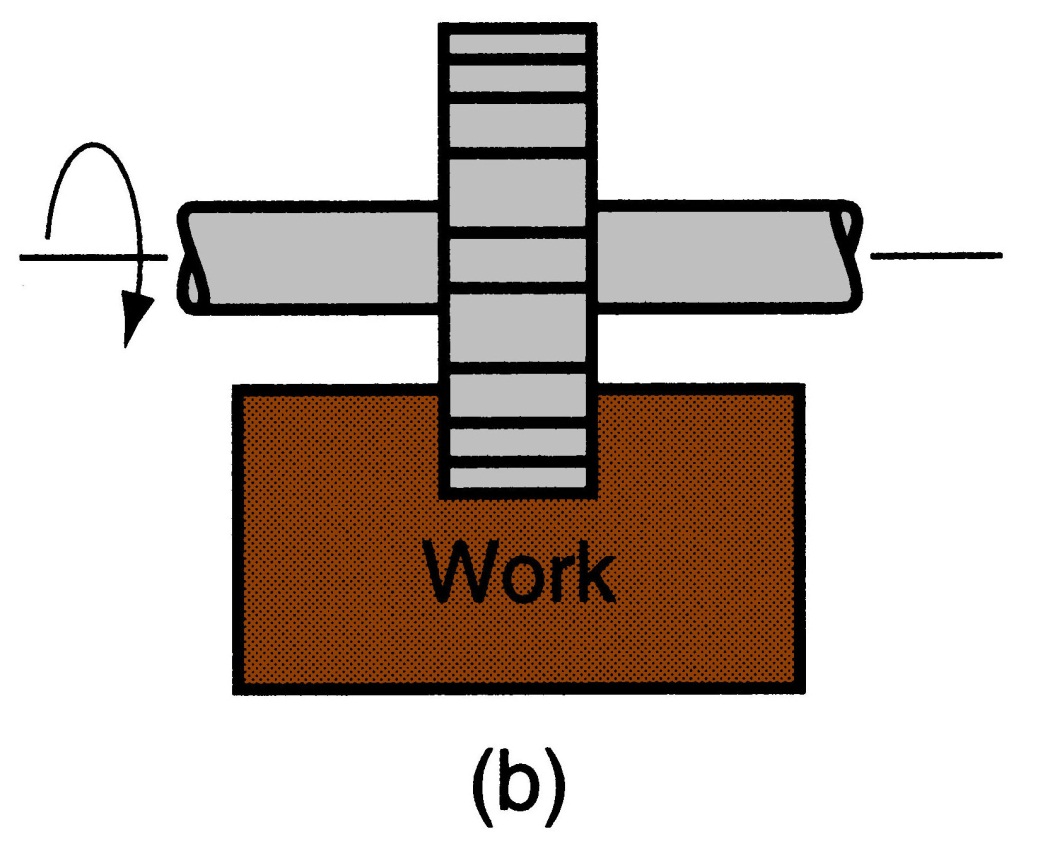 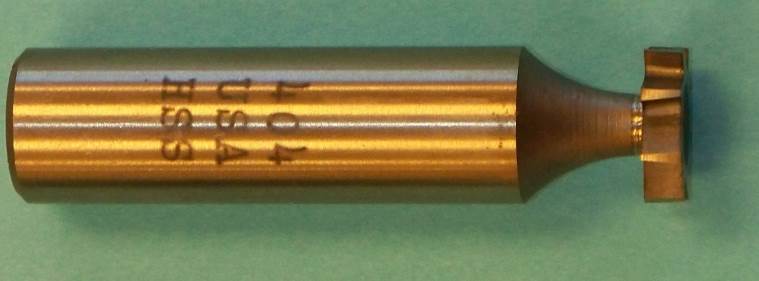 Figure 22.18 (b) slotting
1/28/2020
15
IENG 475: Computer-Controlled Manufacturing Systems
Conventional Face Milling
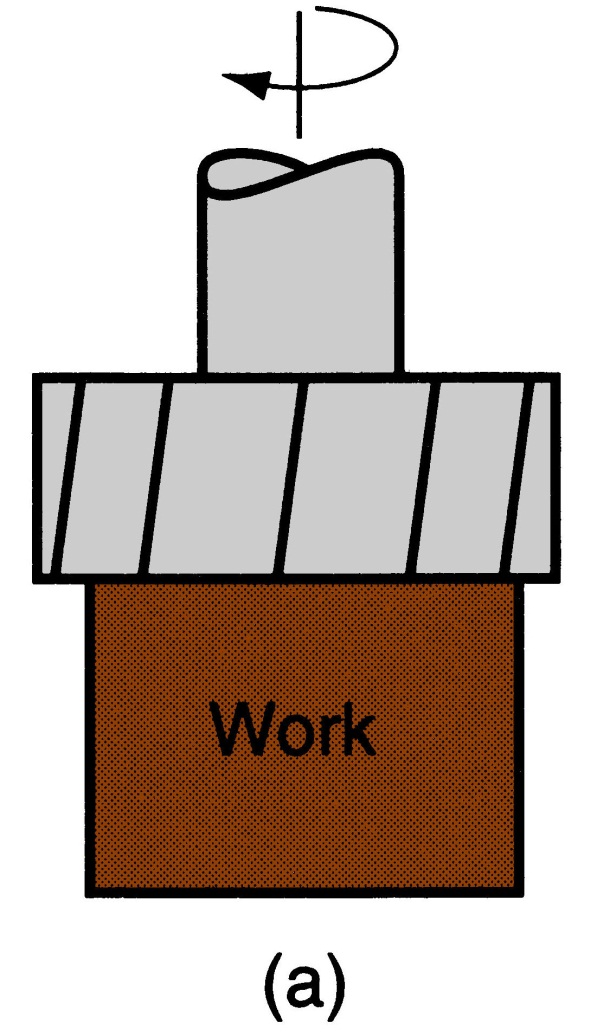 Cutter overhangs work on both sides
Figure 22.20 
(a) conventional face milling
1/28/2020
16
IENG 475: Computer-Controlled Manufacturing Systems
End Milling
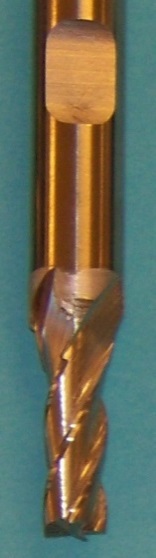 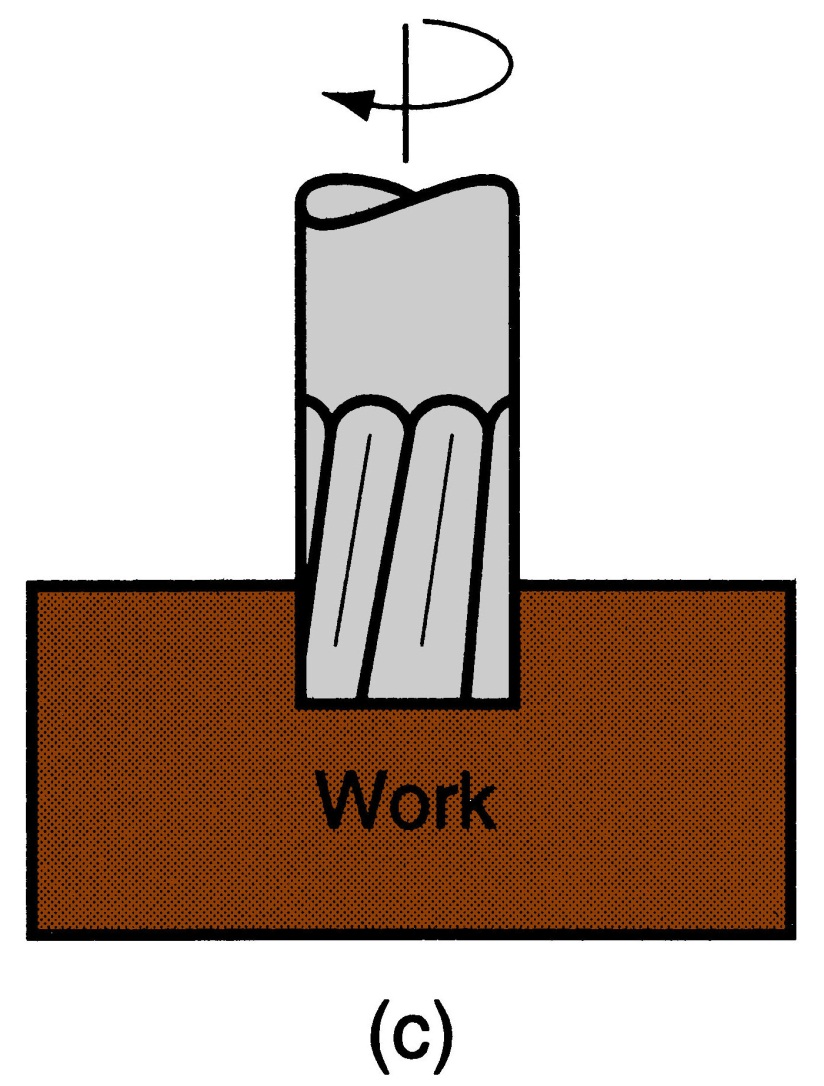 Cutter diameter is less than work width, so a slot is cut into part
Figure 22.20 ‑ (c) end milling
1/28/2020
17
IENG 475: Computer-Controlled Manufacturing Systems
Profile Milling
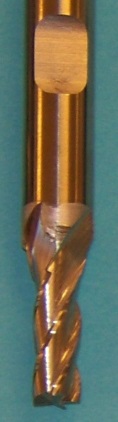 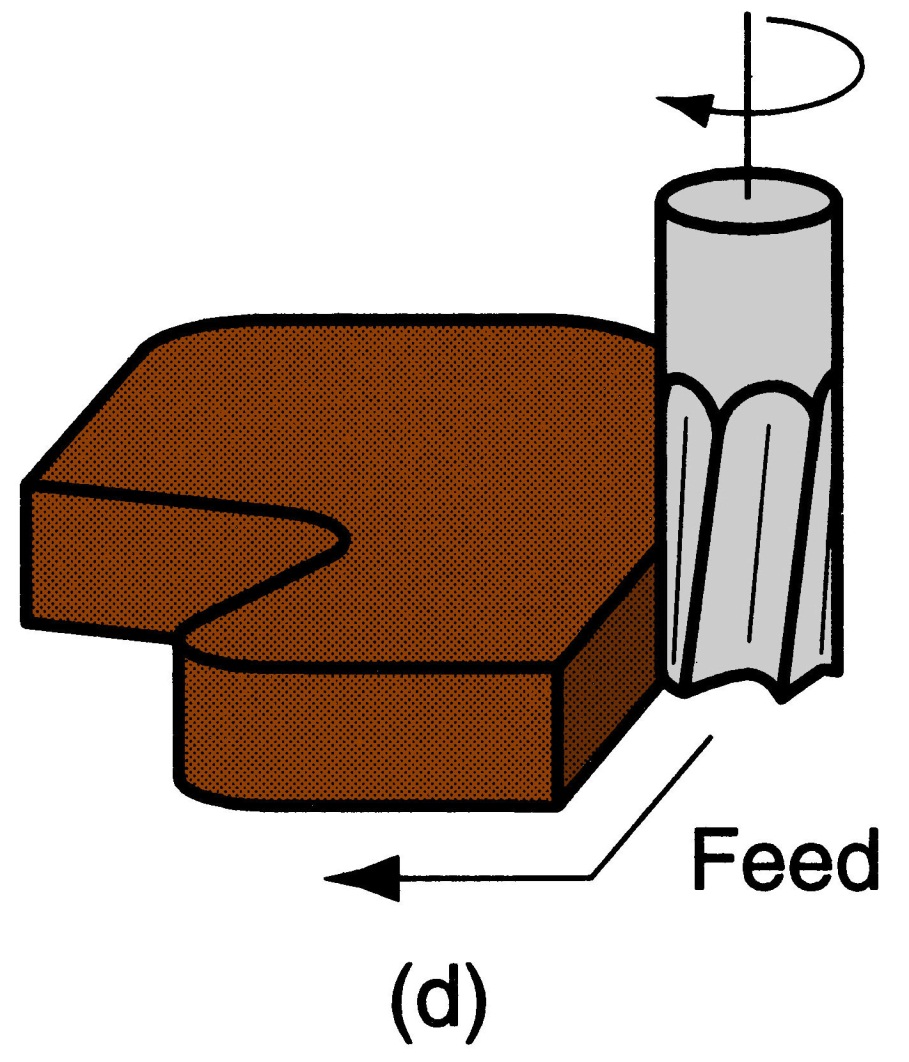 A form of end milling in which the outside periphery of a flat part is cut
Figure 22.20 (d) profile milling
1/28/2020
18
IENG 475: Computer-Controlled Manufacturing Systems
Pocket Milling
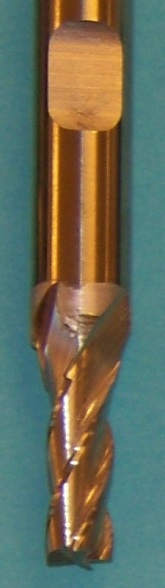 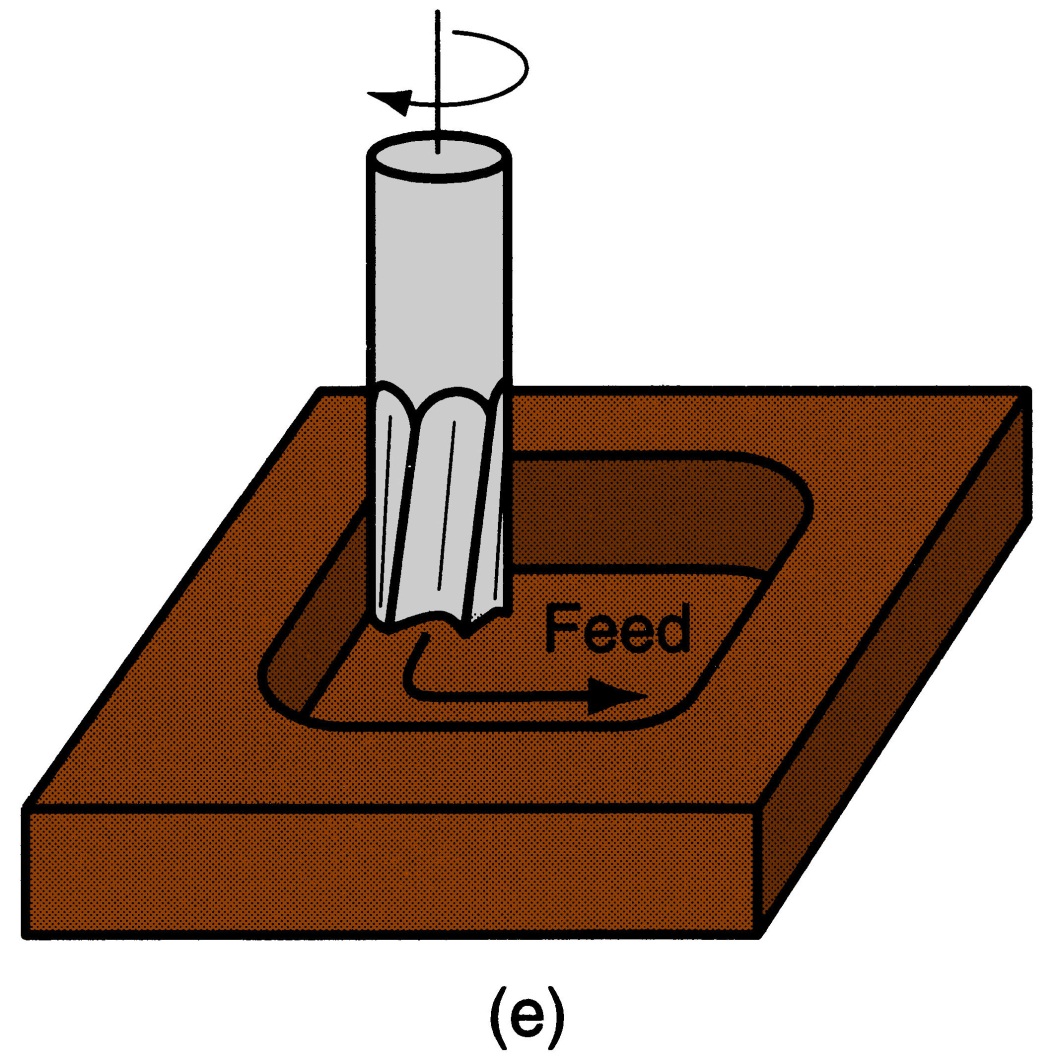 Another form of end milling used to mill shallow pockets into flat parts
Figure 22.20 (e) pocket milling
1/28/2020
19
IENG 475: Computer-Controlled Manufacturing Systems
Surface Contouring
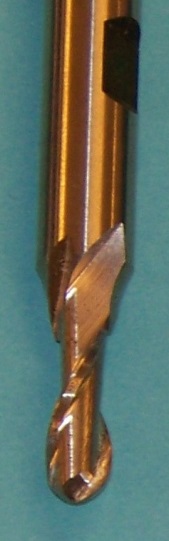 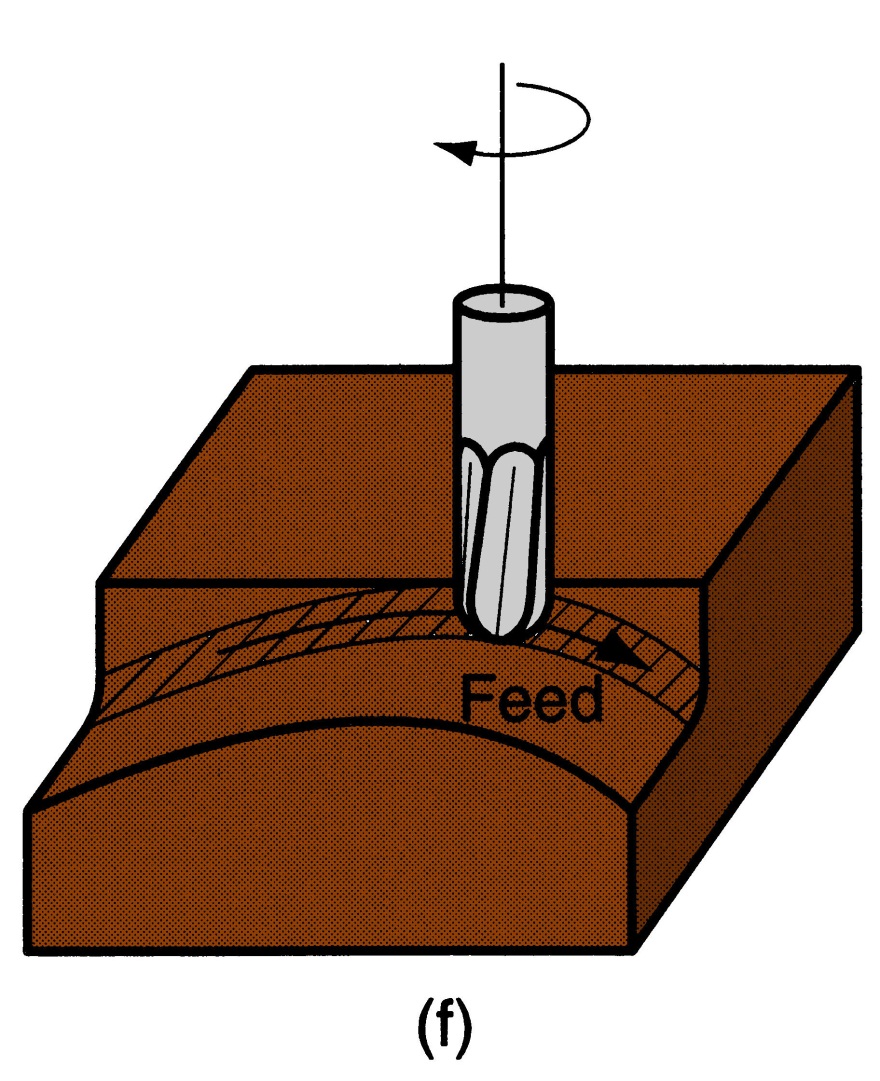 Ball‑nose cutter is fed back and forth across the work along a curvilinear path at close intervals to create a three dimensional surface form
Figure 22.20 (f) surface contouring
1/28/2020
20
IENG 475: Computer-Controlled Manufacturing Systems
Machining Calculations:  Drilling
Spindle Speed - N 				   (rpm)
v = cutting speed
D = tool diameter
Feed Rate - fr 				   (mm/min -or- in/min)
f = feed per rev

Machining Time - Tm				   (min)
Through Hole :
t = thickness 
 = tip angle

Blind Hole :
d = depth

Mat’l Removal Rate - MRR			 (mm3/min -or- in3/min)
π D2 fr N
      4
MRR=
1/28/2020
21
IENG 475: Computer-Controlled Manufacturing Systems
=
w d f
MRR
r
Machining Calculations:  Milling
Spindle Speed - N 				   (rpm)
v = cutting speed
D = cutter diameter
Feed Rate - fr 				   (mm/min -or- in/min)
f = feed per tooth 
nt = number of teeth
Machining Time - Tm				   (min)
Slab Milling:
L = length of cut
d = depth of cut
Face Milling:
w = width of cut
2nd form is multi-pass
Mat’l Removal Rate - MRR			 (mm3/min -or- in3/min)
-or-
1/28/2020
22
IENG 475: Computer-Controlled Manufacturing Systems
Questions & Issues
Assignment(s):
Complete HW 00 from Schedule Page

Lab this week & next:
Manual Lathe  & Mill Operations:
Homing the machine(s)
Tool Changes
Touch-Off
Facing Cuts
Rough & Finish Profiling Cuts
Parting Cuts*
Pocketing Cuts*
1/28/2020
23
IENG 475: Computer-Controlled Manufacturing Systems